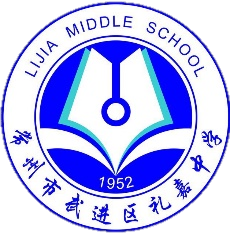 指向核心素养的学科融合教育的实践研究
主持人：邱晓波      庄亮
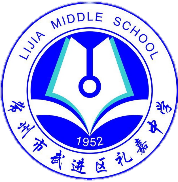 研究内容
研究现状
观点与创新
研究目标
研究意义
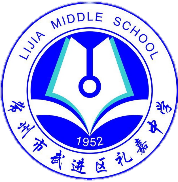 一、研究意义
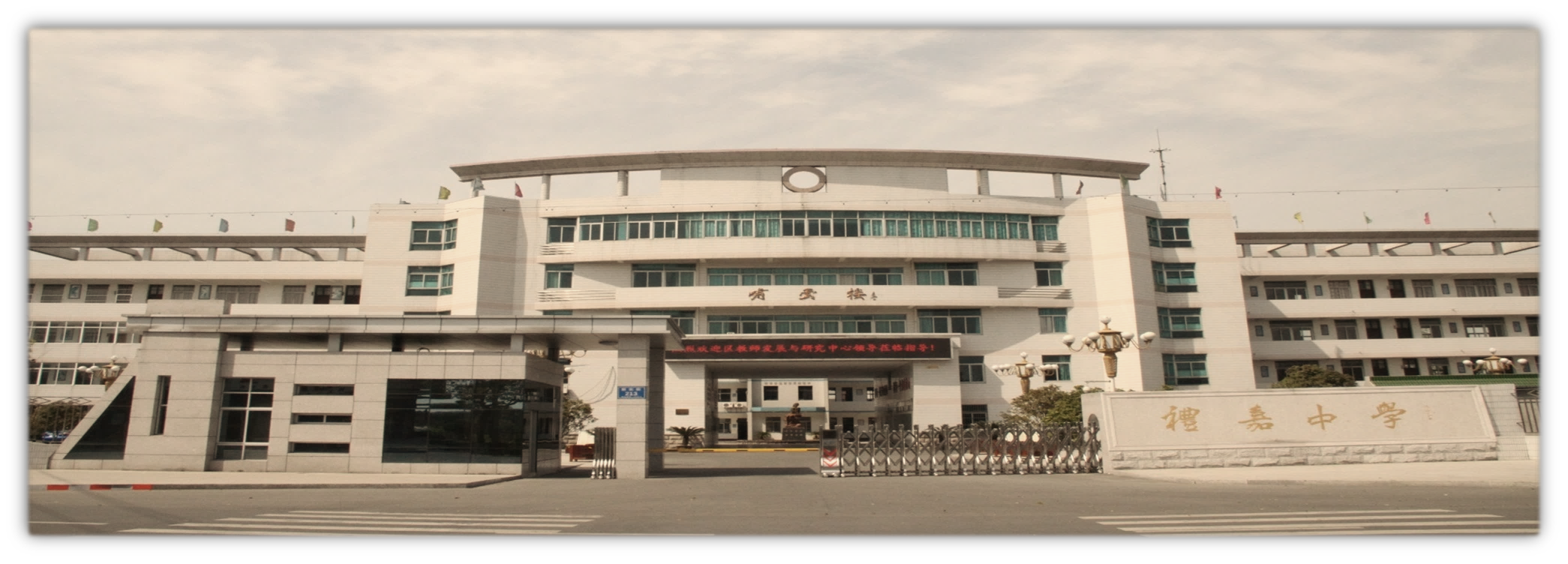 研究意义
1.研究背景
单一的学科教学，使学生缺乏解决现实问题的综合运用知识能力。
被动接受知识，抹杀了学生的个性和创造性。
01
02
单一的学科教学，只专注于本学科知识的教学和研究，对学科外知识较少涉猎。
社会对于人才的需求，已不仅仅是技能型，更需要的是具有创造性、具有多学科融合能力的复合型新型人才。
03
04
研究意义
2.应用价值
01
学科融合的目的在于有效地解决问题，这是学科融合的根本取向。
02
学科融合教育是让核心素养落地的具体实施途径。
03
学生的学习和认知是一项综合性活动，需要多门类知识的参与。
研究意义
3.学术价值
01
02
03
前瞻性和现实意义
课程整合组合
提升综合素质的需要
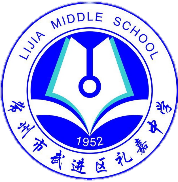 二、研究现状
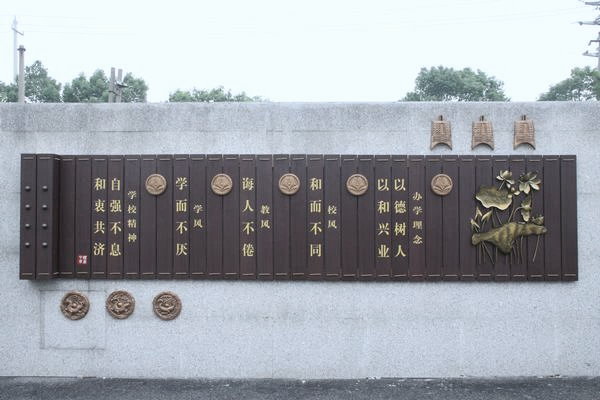 研究现状
1.研究现状
多学科模式、主题中心模式
04
01
以分科课程为主，
忽视了不同学科间相互联系渗透的事实。
02
起步晚，
研究基础教育的少
05
单一的学科教学，与生活经验常常脱离。
以学科单位分类推进、深度融合
03
指向核心素养培养，以培养“全面发展的人”为核心是基础教育里程碑式的改革事件。
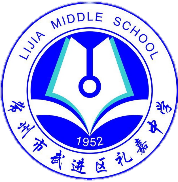 三、研究目标
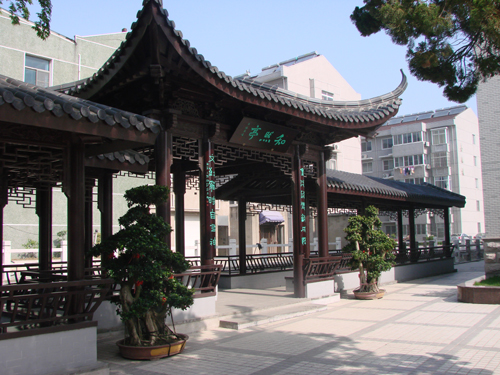 研究目标
构建学科融合教育模式，培养学生应具备的，能够适应终身发展和社会发展需要的必备品格和关键能力。
01
将单纯的学科知识放到课程实施应用场景中，提升学生综合能力，创造学科融合运用价值。
02
促进教师不断学习新知识新技能，促进学科间交流和碰撞，拓展教师教学视野，提高教师专业发展素养。
03
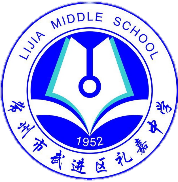 四、研究内容
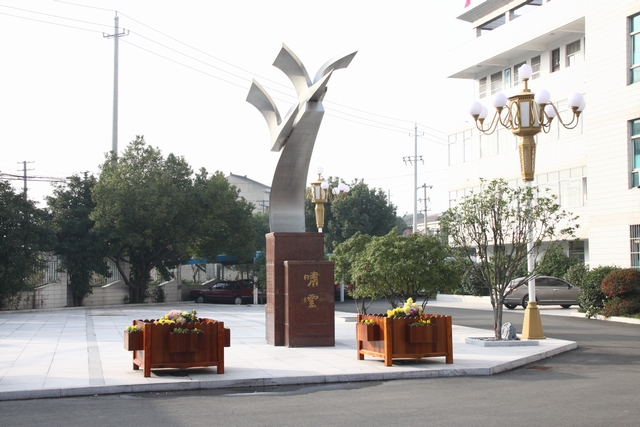 研究内容
1.指向学生核心素养的学科融合教育框架建构。
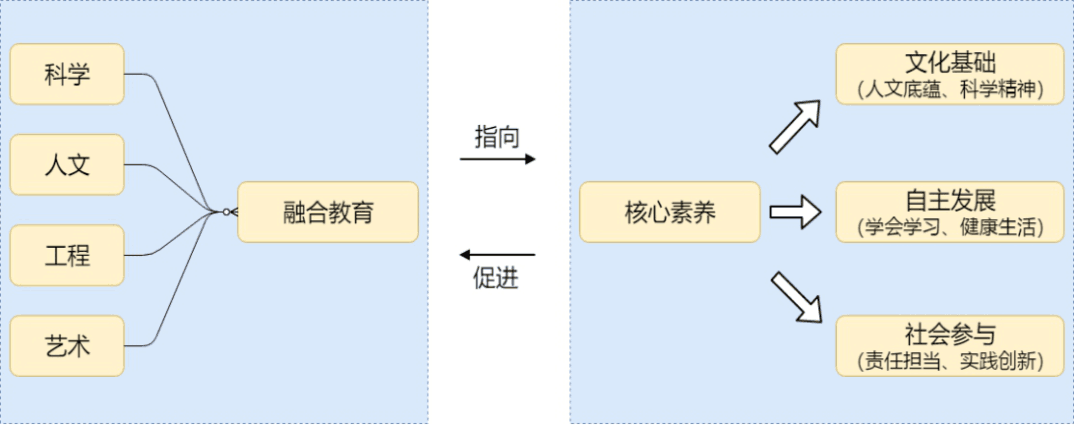 研究内容
2.建设学科融合教育的课程体系。
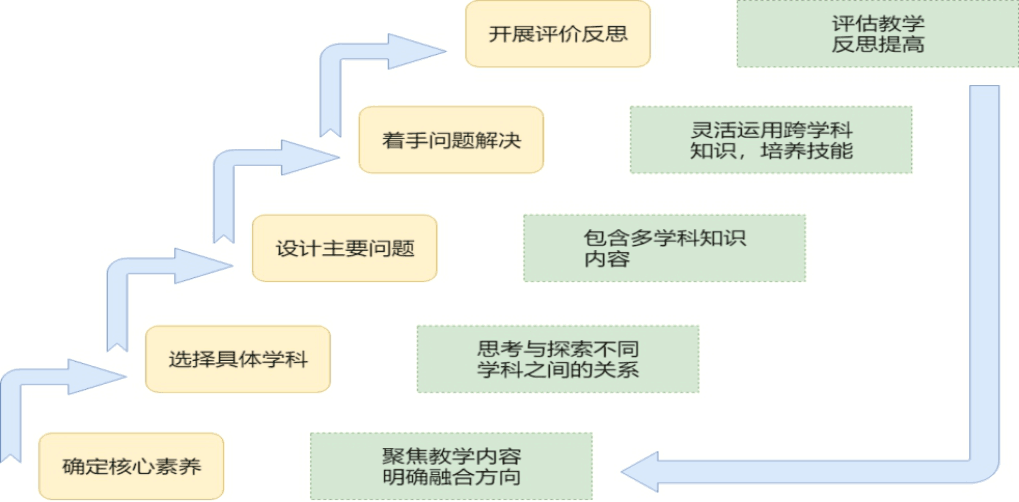 研究内容
学科融合教育的基本方式
3
探索动态路径，形成基本策略。
4
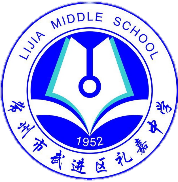 五、主要观点与创新之处
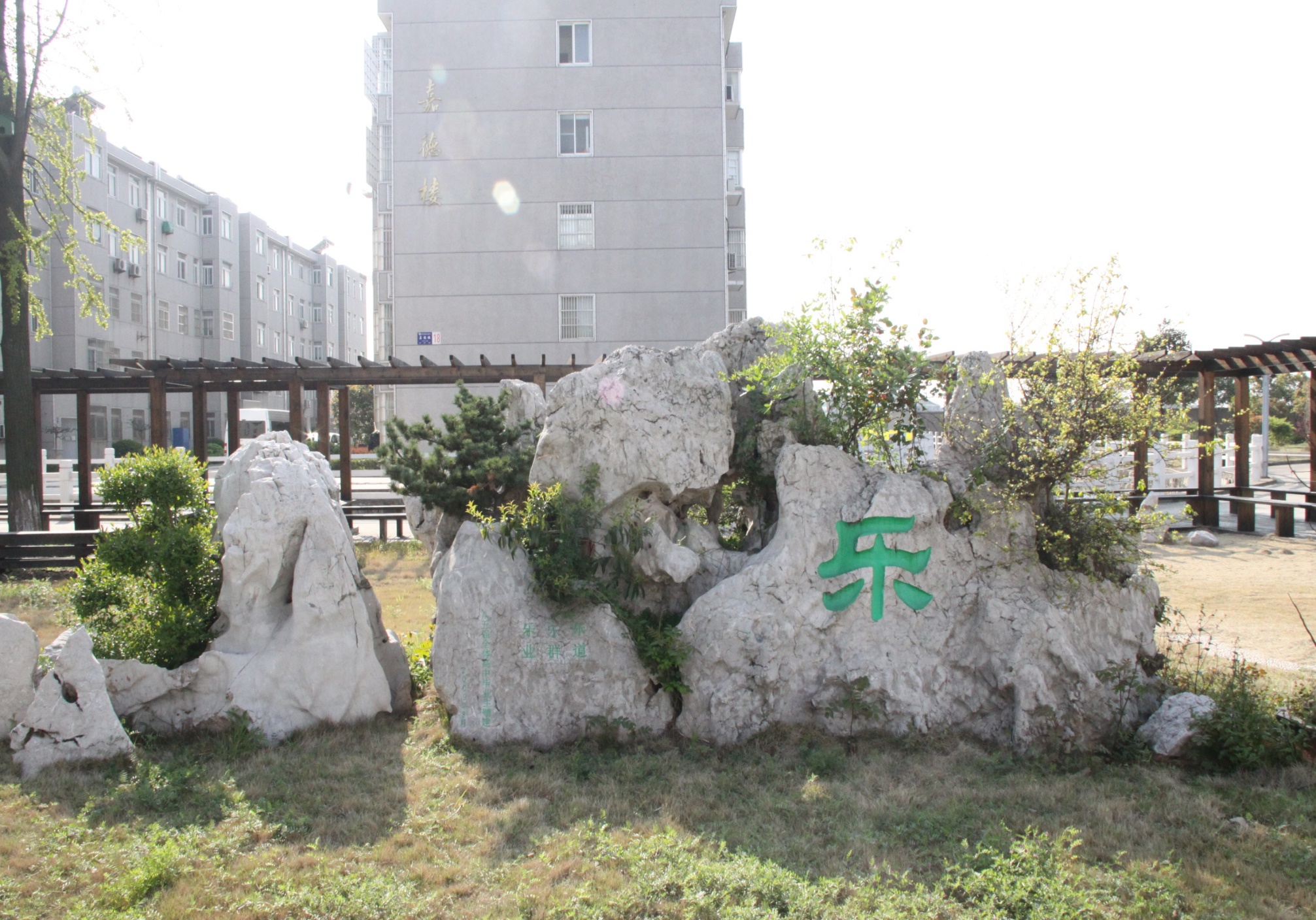 主要观点
发展核心素养的需要
新课程实施的新样态
一切学科融合都是为解决问题服务
提升学生核心素养的品质诉求
创新之处
1.探索学科融合教育实施的基本策略。
创设情境：基于问题。
02
探索模式：主题活动。
聚焦思维：研究项目
01
03
创新之处
2.用跨学科的视野挖掘和统整课程资源。
哲学层面
学习层面
教学层面
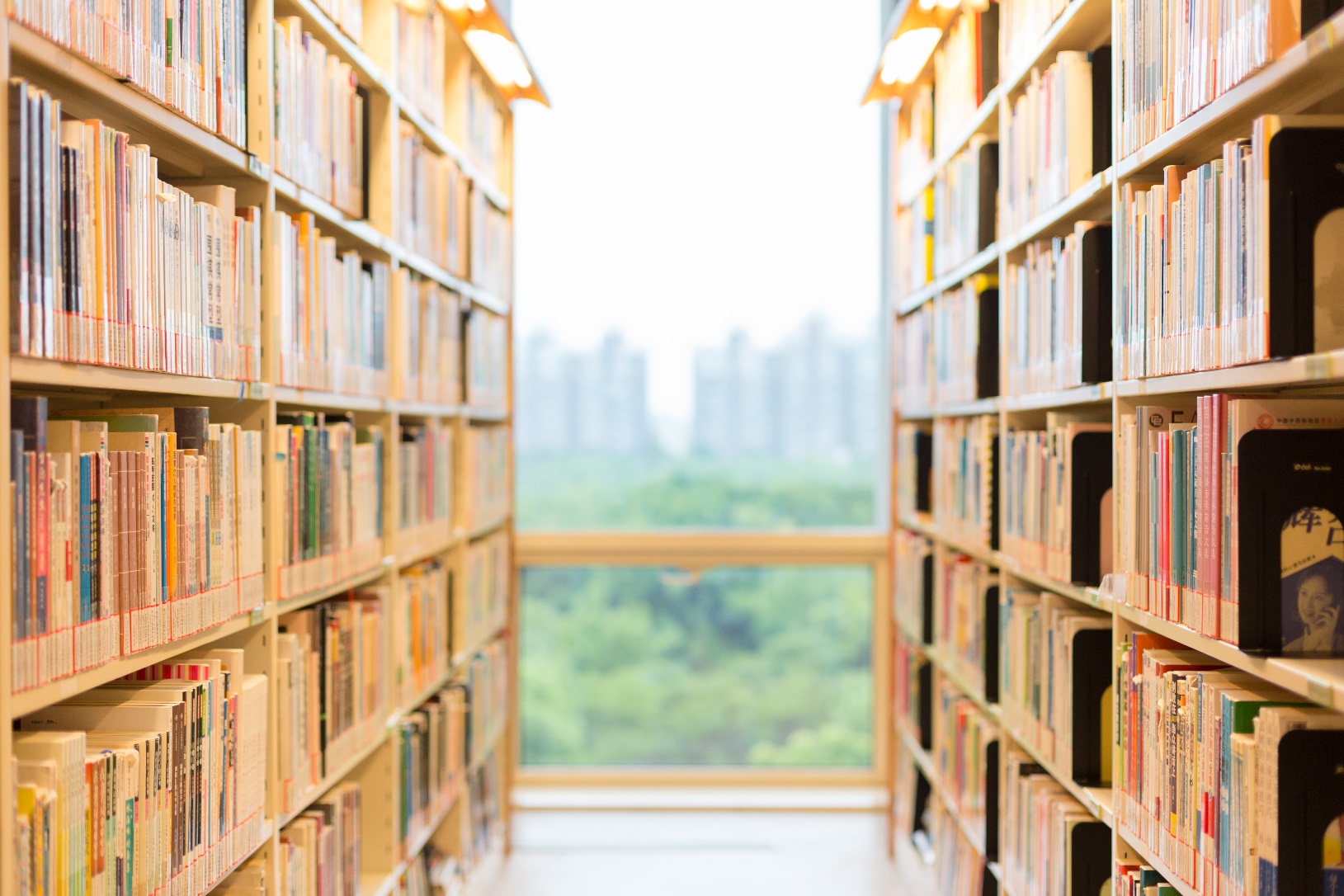 恳请指导